Pratik san Otorizasyon Lwa Imigrasyon (Unauthorized Practice of Immigration Law, UPIL)
Biwo Pwokirè Jeneral Andrea Joy Campbell
Kijan Pou Evite Fwòd Imigrasyon
Evite Fwòd—sèvi ak yon avoka!
Pwosesis imigrasyon an ka konplike – travay ak yon avoka ki gen lisans k ap ede w fè l byen!
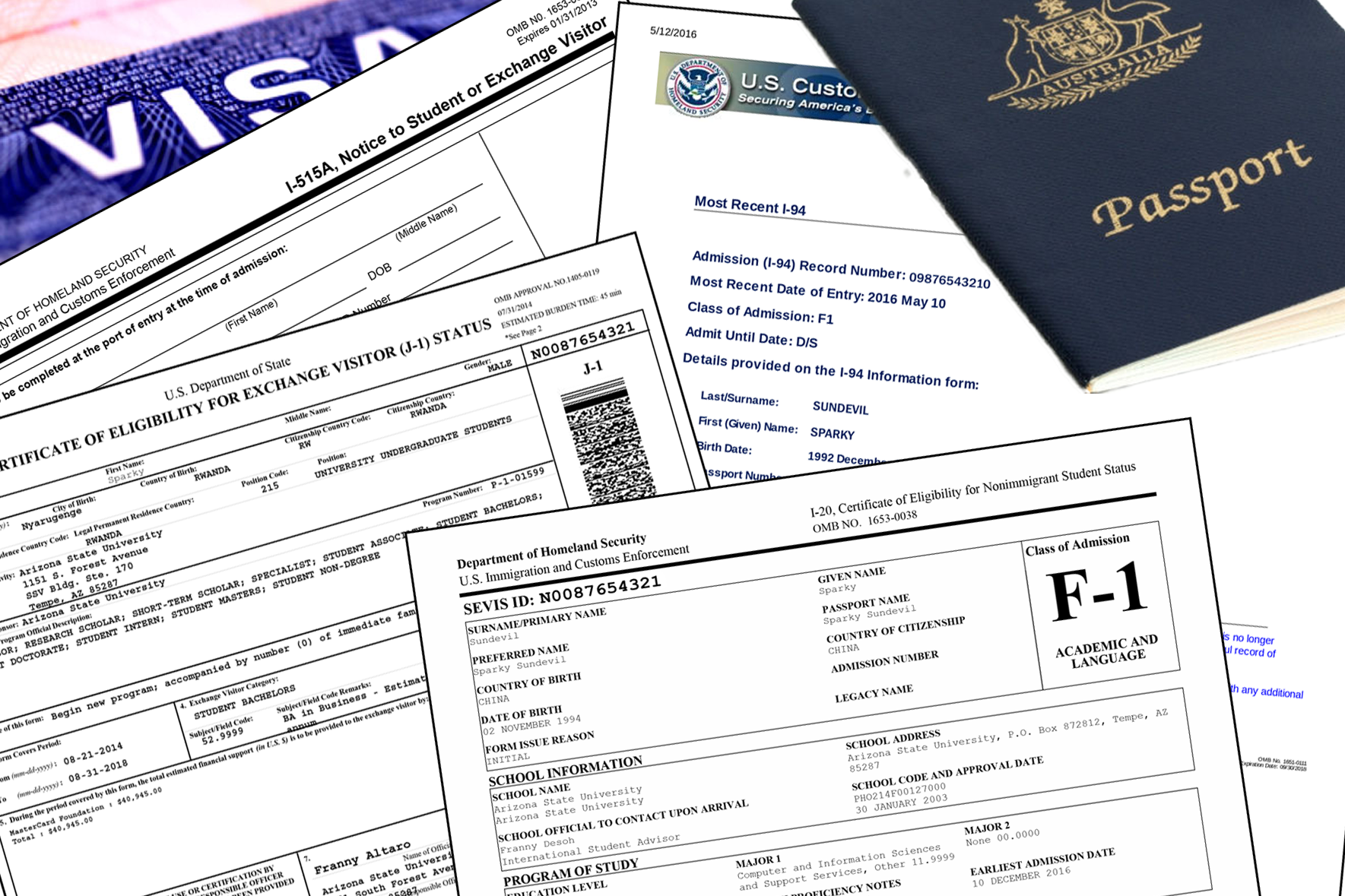 © 2023 Massachusetts Attorney General’s Office
Si oumenm oswa yon moun ou konnen bezwen èd pou rampli fòm imigrasyon…
SÈLMAN yon avoka oswa yon “reprezantan akredite” kapab bay konsèy jiridik sou zafè imigrasyon
Fè yo montre w kat bar yo a ( se yon asosiyasyon pwofesyonèl pou avoka) oswa prèv akreditasyon yo



EVITE “notè” oswa moun ki pa gen lisans k ap mande anpil lajan pou ranpli aplikasyon otorizasyon travay ak kat sekirite sosyal
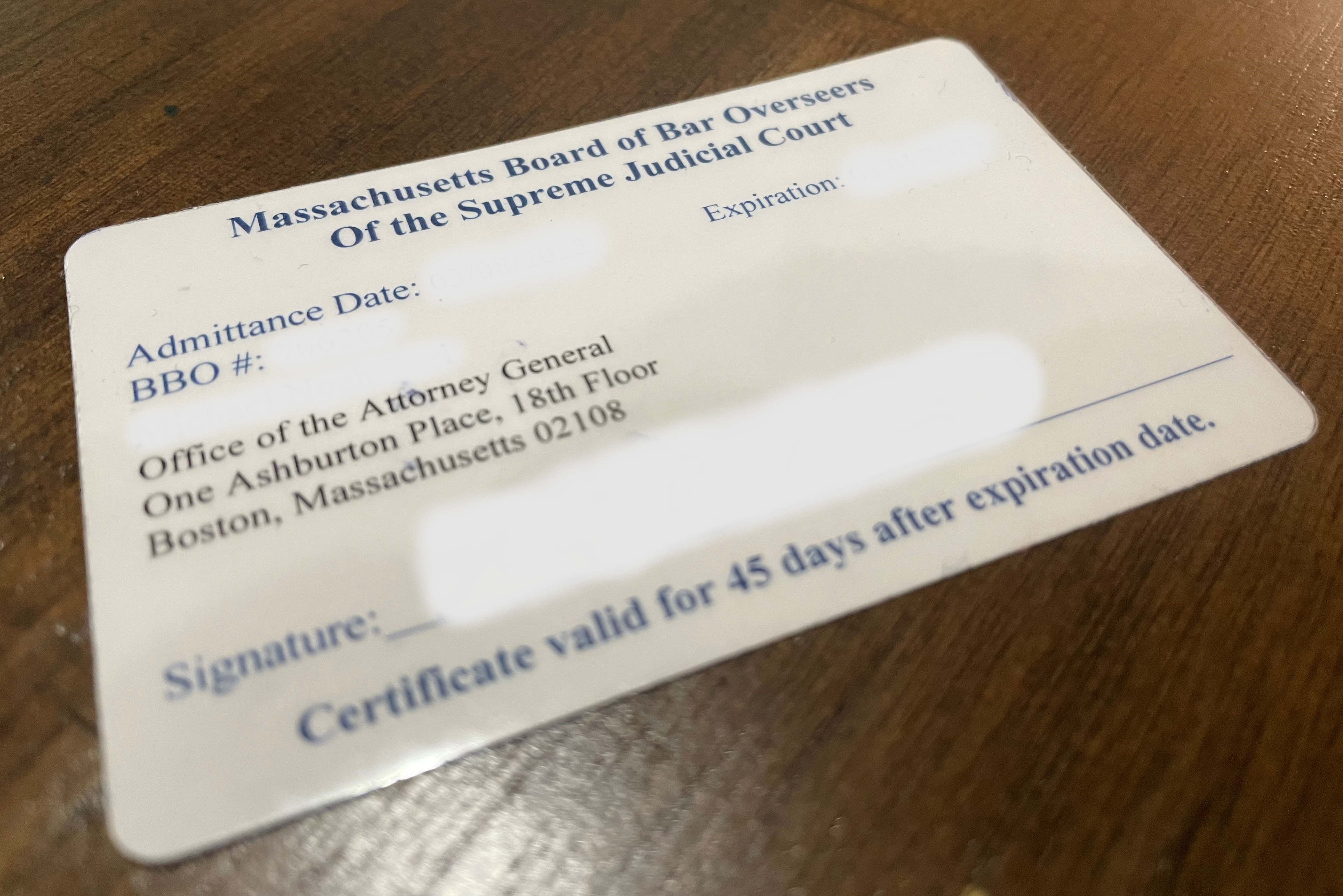 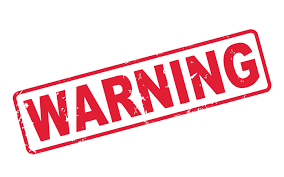 © 2023 Massachusetts Attorney General’s Office
Yon Avoka ki gen Lisans/Reprezantan Akredite Kapab:
Esplike lwa a epi konseye w sou tout opsyon w genyen yo
Ba w yon kontra alekri ki esplike sèvis y ap bay ak frè y ap chaje yo
Soumèt fòm imigrasyon oswa aplikasyon pou w
Reprezante w nan tribinal oswa devan ofisyèl gouvènman a yo
Ba w mizajou sou ka w la, sa gen ladann prèv ke aplikasyon w lan soumèt
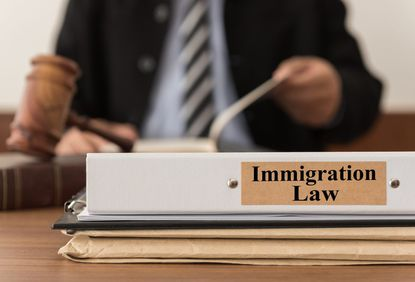 © 2023 Massachusetts Attorney General’s Office
Kijan pou evite viktim fwòd ?
Si yon moun di l se avoka, fè rechèch sou li!
https://www.massbbo.org/s/
Pa peye pou fòm imigrasyon – ou ka jwenn yo sou entènèt gratis
Pa siyen fòm ki poko ranpli, epitou konprann tout sa w ap siyen
Toujou kenbe dokiman original ou yo (papò, sètifika nesans)
Fè Kopi tout sa ki soumèt nan non w
Mande yon resi pou tout peman w fè yo
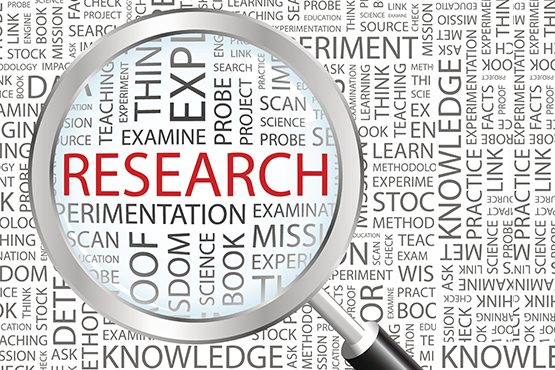 © 2023 Massachusetts Attorney General’s Office
Ki konsekans ki kapab genyen?
Si w aksepte konsèy nan men w moun ki pa gen lisans pou travay sou lwa imigrasyon:
Yo ka rejte aplikasyon pou otorizasyon travay ou a
Ou ka pèdi lajan w ka bezwen pou lòt bagay enpòtan
Li ka afekte chans ou pou w jwenn estati legal oswa green kad ou
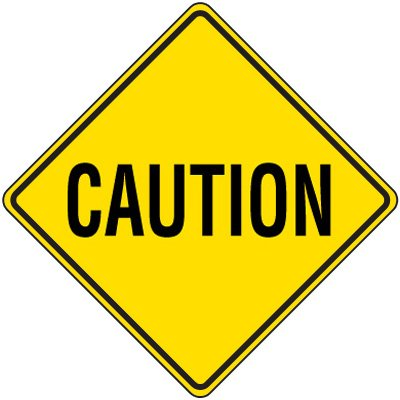 © 2023 Massachusetts Attorney General’s Office
Kijan pou jwenn èd jiridik?
Jwenn yon ajans èd jiridik nan zòn ou:
	https://miracoalition.org/resources/legal-services/
Jwen yon avoka prive ki kalifye:
	https://ailalawyer.com/

Asire w ke nenpòt moun ou travay avè li se yon avoka ki gen lisans oswa yon “Reprezantan Akredite” 
https://www.massbbo.org/s/
https://www.justice.gov/eoir/recognized-organizations-and-accredited-representatives-roster-state-and-city
© 2023 Massachusetts Attorney General’s Office